Adding and Subtracting Fractions
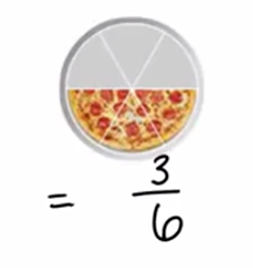 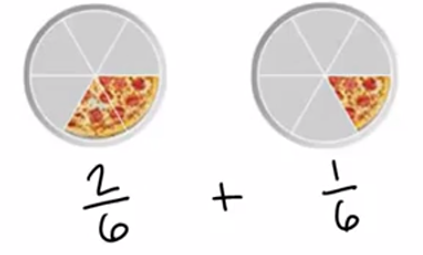 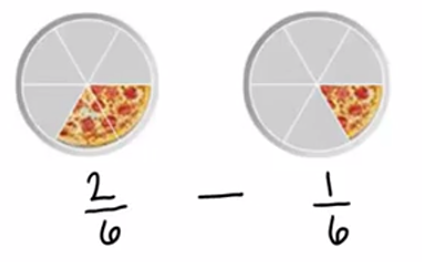 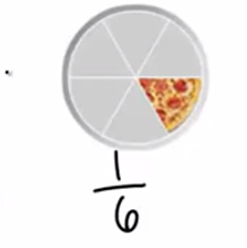 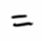 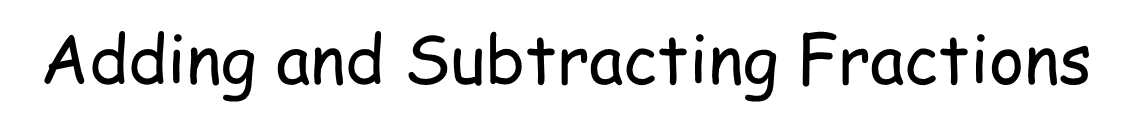 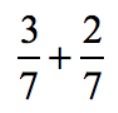 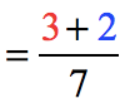 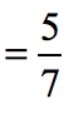 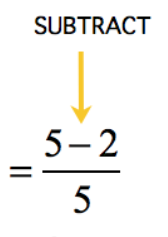 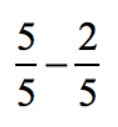 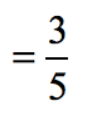 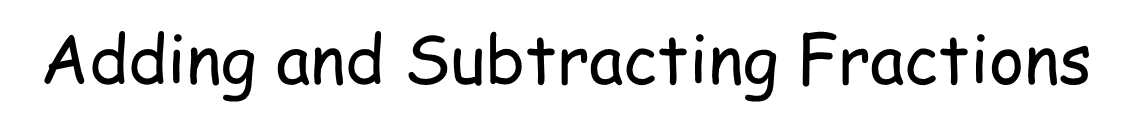 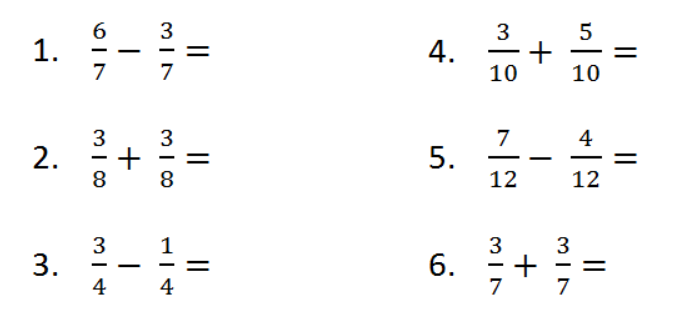